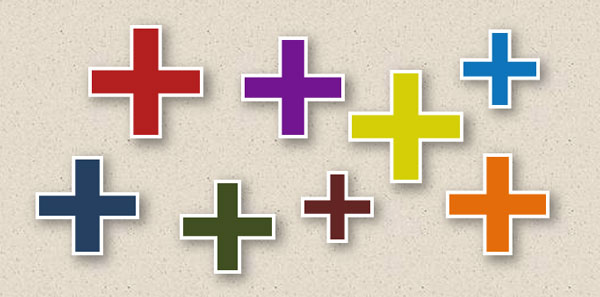 AFFIRM
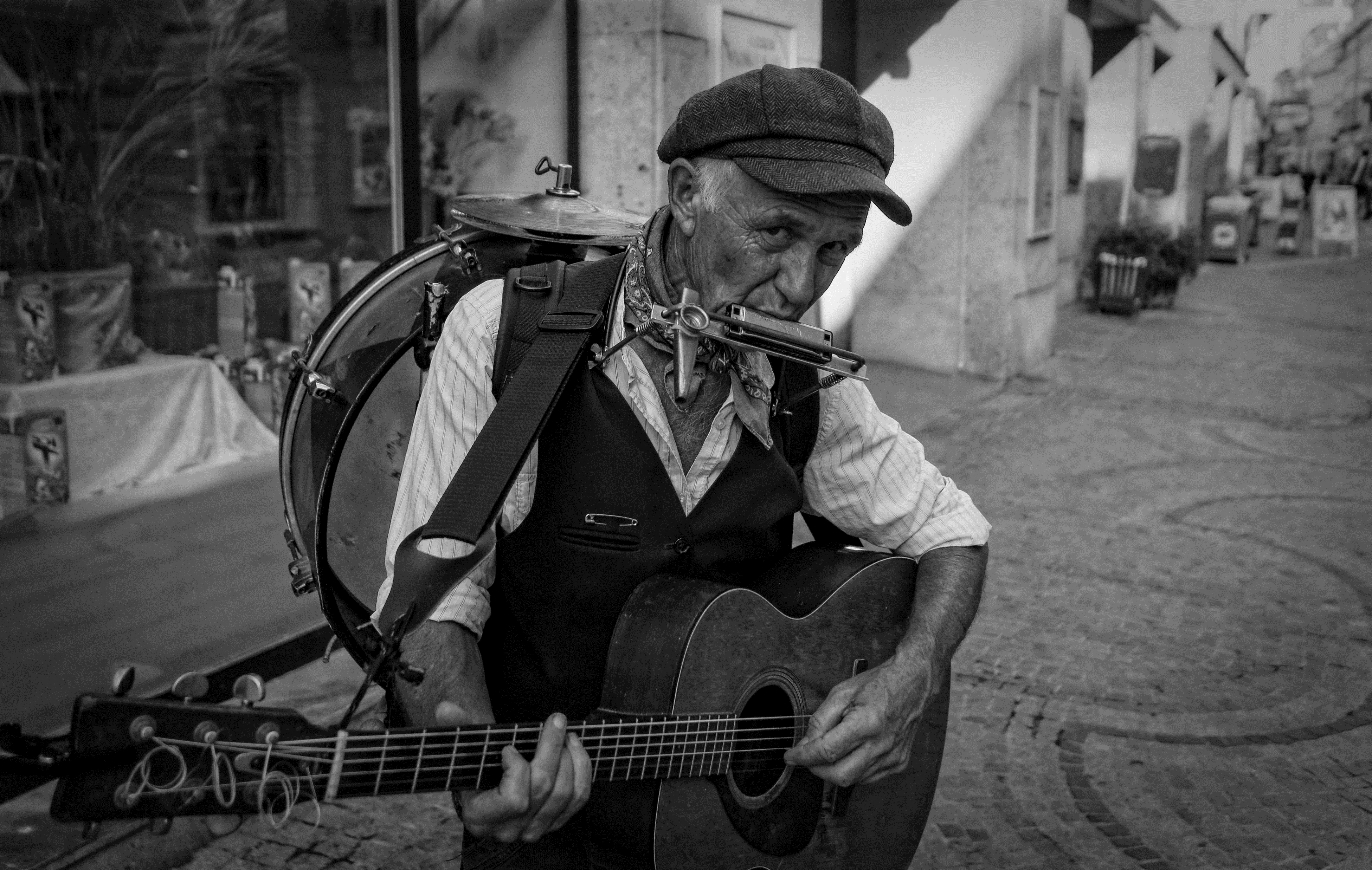 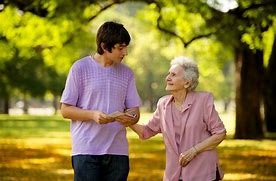 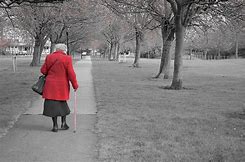 Life is a journey (movement)

Life is a process (change)

Life is a life long life time 
			(experiences, lessons)
Our (Christian) goal is to hang with people and continually encourage movement toward God.  In doing this we are affirming their intrinsic value and expressing confidence in God’s love and purpose for them.
God can do a NEW WORK 
in any life!
We must never minimize the value of any soul or refuse to recognize its potential.
God can do a RESTORING WORK in any life!
When a life has been damaged, God can rebuild that life, bringing goodness and greatness back to them.
● Connect 
		● AFFIRM 
			● Reach 
				● Equip 
					● Send
Part of our purpose is to embrace people as they go through the painful process of the Potters’ Wheel of Life.
Ananias and Saul had nothing in common when Saul gave his heart to Christ.  Yet Ananias immediately reached out to affirm him.
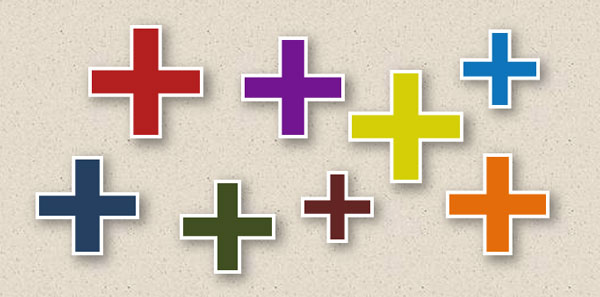 AFFIRM